Data Quality Working Group
Meeting 14
Program outline
DQWG-14, Monaco, 5-8 February 2019
DQWG Role
DQWG is an advisory WG to other HSSC-WGs.
Provide advice on DQ aspects to all WGs/PTs developing S-100 based PS.
Harmonization of different views among the WGs.
Encourage development through input, guidance and coordination.
Advice on three different levels: 
development stage
implementation guidance
end user support
DQWG-14, Monaco, 5-8 February 2019
Geo-information product life cycle
A geo-information product has the following life cycles:
development
testing
acceptance
production
end user support
termination
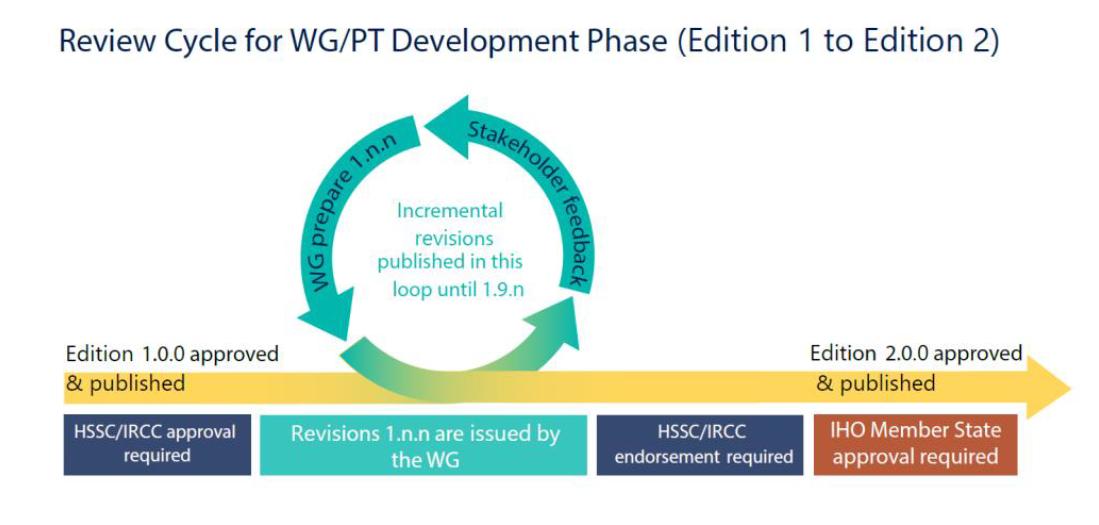 DQWG-14, Monaco, 5-8 February 2019
Data Quality into the life cycle
Development -> DQ Checklist -> S-97 Part C - Data Quality.
Development -> DQ Checklist -> S1-xx PS DQ paragraph.
Testing -> provide advice upon request from testing Parties.
Acceptance -> provide advice to HO’s on the concept and importance of DQ required for e-NAV.
Production -> Minimum Standard for Data Validation.
End user support -> S-67 publication.
Termination -> S-57 no longer in use, CATZOC symbolisation obsolete, replaced by Quality of Bathymetric Data mechanism.
DQWG-14, Monaco, 5-8 February 2019
DQ aspects from ping to chart to end user
From survey data to CATZOC values -> best practices.
From survey data to Quality of Bathymetric Data (QoBD) values.
DQWG to close the gap between S-44 and S-101.
Guidance to HOs: how to allocate  QoBD values.
DQWG to develop a portrayal concept.
Portrayal concept to be evaluated and tested by other WGs.
Joint effort to operatively implement this.
Re-fine Guidance to HOs based on testing results portrayal concept.
Re-fine S-67 End user support.
DQWG-14, Monaco, 5-8 February 2019
Graphical overview
national methodologies survey to CATZOC
decision tree
portrayal concept
end user support
S-57
S-101
S-101 v2.0
S-67
S-44
ENCWG
S101PT
S100WG
HSPT
DQWG
DQWG
DQWG
DQWG-14, Monaco, 5-8 February 2019